Microeconomía
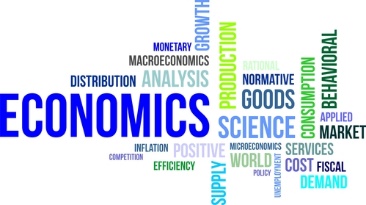 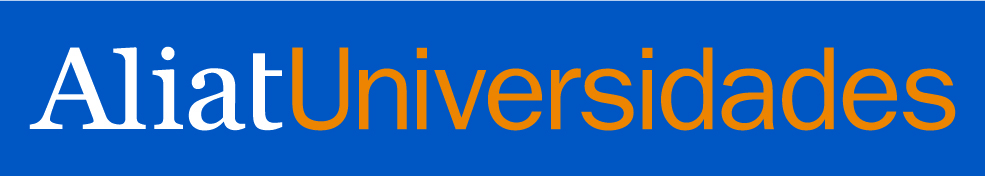 Sesión 2. Funcionamiento de los mercados. Parte I.
Sesión 2. Funcionamiento de los mercados. Parte I.
Semana 4. 
Objetivos.
Identificar los principales factores que determinan la demanda y su elasticidad, la oferta, los precios y el equilibrio para reconocer la estructura de los mercados.
Distinguir los conceptos de utilidad marginal y curvas de inferencia para desarrollar la relación entre éstos y la demanda, utilizando las leyes de demanda y utilidad.

Temario
2.2.2 Elasticidad de la demanda.
2.2.3 Demanda y utilidad marginal.
2.2.4 Demanda y curvas de inferencia.
Sesión 2. Funcionamiento de los mercados. Parte I.Semana 4.
Introducción.
La elasticidad de la demanda se utiliza para cuantificar la variación que experimenta las cantidades demandadas de un bien a las variaciones en los factores de los que éstas dependen. Es decir, la elasticidad muestra la sensibilidad que expresa una variable dependiente ante una modificación en la viable independiente.

En la economía, el análisis de la elasticidad se centra principalmente en el grado de respuesta a las cantidades demandadas u ofertas de un bien que experimentan un cambio en los factores de los que éstas dependen.

La elasticidad precio, cuantifica la variación que experimenta la cantidad ofrecida o la cantidad demandada a las variaciones del precio.
Sesión 2. Funcionamiento de los mercados. Parte I.Semana 4.
Los tipos de elasticidad precio de la demanda de un bien consiste en analizar la relación que existe entre la variación porcentual de la cantidad demandada y la variación porcentual del precio; es decir es hallar en qué porcentaje varía la cantidad demandada respecto al precio.

Por ello se encuentran los tres siguientes casos:
Que la cantidad demandada varíe en un porcentaje menor que el del precio.
Que la cantidad demandada varíe en un porcentaje mayor que el del precio.
Que la cantidad demandada varíe en el mismo porcentaje que el precio.
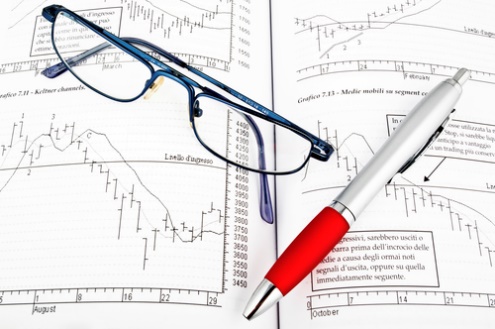 Sesión 2. Funcionamiento de los mercados. Parte I.Semana 4.
Dentro de la teoría de la elección del consumidor que investiga el comportamiento de un agente económico en su carácter de consumidor de bienes y servicios, ya que existe una herramienta extremadamente útil para facilitar el análisis de las consecuencias de las variaciones de los precios, esta herramienta se conoce como curvas de indiferencia, que proporciona las diferentes combinaciones de bienes que otorgan el mismo nivel de utilidad o satisfacción a un individuo.

La cura de indiferencia se traza simplemente de una combinación de bienes.
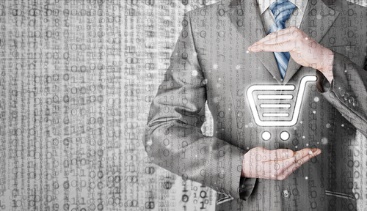 Sesión 2. Funcionamiento de los mercados. Parte I.Semana 4.
Dentro de las combinaciones que se presentan entre dos bienes que reportan la misma satisfacción a una persona, y que son preferidas a otras combinaciones, la curva de indiferencia refleja simplemente las preferencias entre pares de bienes y no tiene relación alguna con el dinero o con los precios, a lo largo de la curva de indiferencia cada punto tiene un valor monetario distinto.

Por otro lado el individuo tiene la opción de aumentar el numero de combinaciones que se pretenden y en una nueva curva de indiferencia se reporta mayor utilidad .
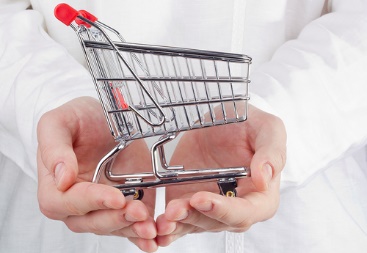 Sesión 2. Funcionamiento de los mercados. Parte I.Semana 4.
La importancia en la teoría del consumidor permite asignar su renta o riqueza en la compra de distintos bienes con el objetivo de alcanzar el mayor grado de satisfacción posible.

Para describir el problema del consumidor, se debe especificar las preferencias que son las que describen cestas de bienes alternativos así como las  restricciones que identifican el conjunto de cestas posibles.

Por lo tanto las preferencias y restricciones determinan la elección del consumidor, es decir la cesta de bienes maximiza el bienestar del consumidor dentro del conjunto factible.
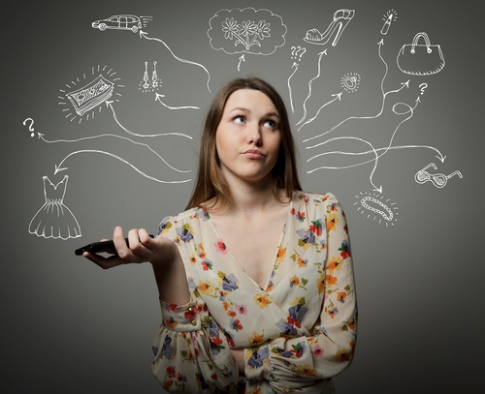 Sesión 2. Funcionamiento de los mercados. Parte I.Semana 4.
La teoría del consumidor presenta la función de utilidad como el valor numérico que se asigna a cada cesta de bienes de manera consistente con las preferencias del consumidor, si una cesta es preferida entonces el número que se asigna es mayor.


Sin embargo, los valores numéricos que una función de utilidad se asigna a las cestas no tiene significados sino sólo en la medida en que se permite ordenar las cesas de bines de acuerdo a las preferencias del consumidor.
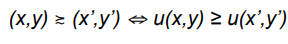 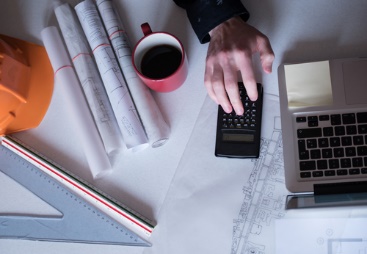 Sesión 2. Funcionamiento de los mercados. Parte I.Semana 4.
Cierre
El sistema de economía de mercado se ocupa del funcionamiento del mercado, ya que es un mecanismo que responde al proceso de qué producir, cómo producir, y para quién se produce.

En el juego de la oferta y demanda la interacción de ambas determina los precios, que son las señales que guían la asignación de recursos. Los precios cumplen dos misiones fundamentales, suministrar información y proveer incentivos a los distintos agentes actuando en su propio interés para que haga que el conjunto del sistema funcione.
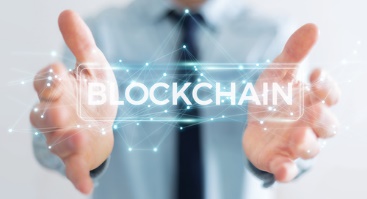